Data Analytics in Python
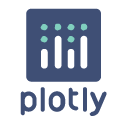 COMP 2800
Otterbein University
Alerts
Assignment 6 due today, before 11:59 pm
Questions?
plotly
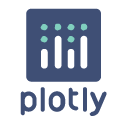 Plotly is an open-source plotting library that allows users to create beautiful, interactive web-based visualizations. 
It supports over 40 unique chart types, covering a wide range of use-cases, including statistical, financial, geographic, scientific, and 3-dimensional plots. 
Built on top of the Plotly JavaScript library (plotly.js), it enables Python users to create stunning visualizations that can be displayed in Jupyter notebooks, saved as standalone HTML files, or integrated into Python-built web applications using Dash.
plotly
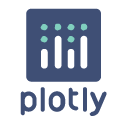 Interactive Charts: Plotly charts are highly interactive, allowing users to explore data by hovering over points, zooming, and panning. 
Wide Chart Variety: From basic line charts to complex 3D surface plots, Plotly offers a rich set of chart types. 
Integration with Dash: Combine Plotly charts with Dash, a Python framework for building analytical web applications. 
Export Options: Save visualizations as standalone HTML files or display them directly in Jupyter notebooks. 
No Internet Required: Plotly.py operates offline, so no internet connection, account, or payment is needed.
plotly
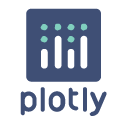 Installing plotly
pip install plotly
conda install –c plotly plotly=5.20.0
Example
import plotly.express as px
fig = px.bar(x=["a", "b", "c"], y=[1, 3, 2])
fig.write_html('first_figure.html', auto_open=True)
https://plotly.com/python/getting-started/
Questions?
Next time
Aggregating Data